Invasive
Friday, January 02, 2015
68
Total Responses
Date Created: Saturday, September 13, 2014
Complete Responses: 66
Q1: Please tell us about your background!What option best describes you?
Answered: 68    Skipped: 0
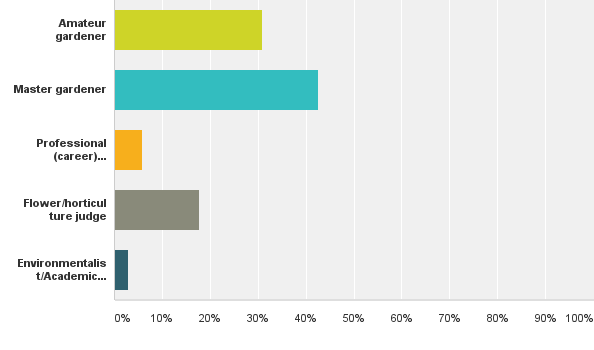 Q1: Please tell us about your background!What option best describes you?
Answered: 68    Skipped: 0
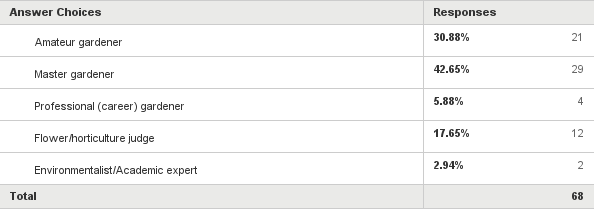 Q2: What does "invasive plant" mean to you?
Answered: 68    Skipped: 0
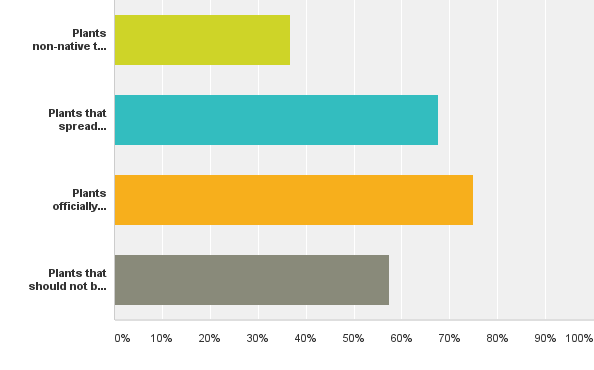 Q2: What does "invasive plant" mean to you?
Answered: 68    Skipped: 0
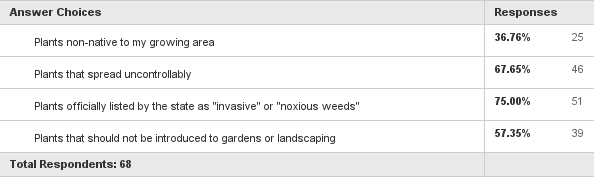 Q3: Referring to the previous question, for a plant to be considered invasive it must...
Answered: 67    Skipped: 1
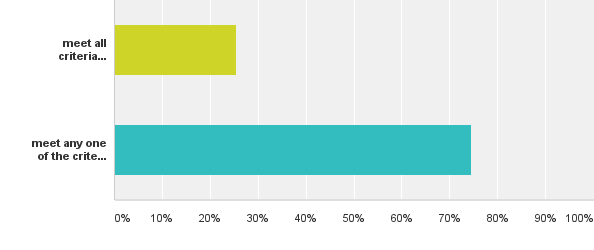 Q3: Referring to the previous question, for a plant to be considered invasive it must...
Answered: 67    Skipped: 1
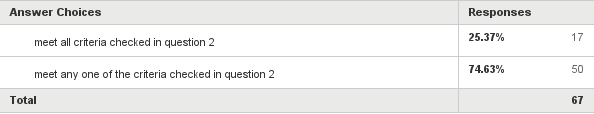 Q4: For you, identifying invasive plants is
Answered: 68    Skipped: 0
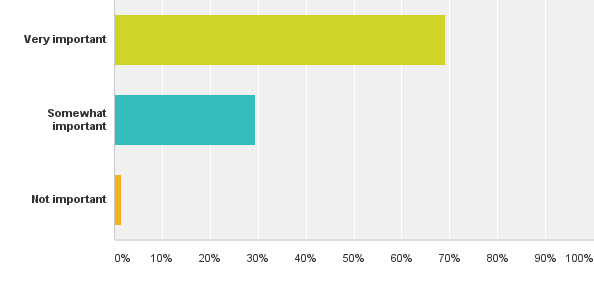 Q4: For you, identifying invasive plants is
Answered: 68    Skipped: 0
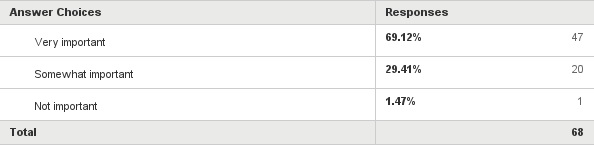 Q5: If I know a plant is invasive, I would still consider growing or selling it
Answered: 68    Skipped: 0
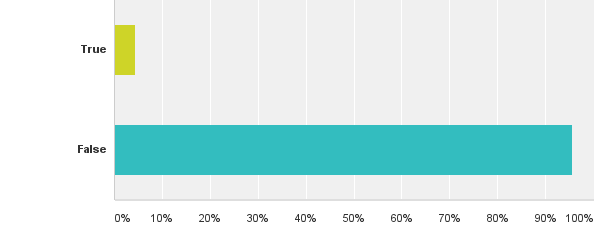 Q5: If I know a plant is invasive, I would still consider growing or selling it
Answered: 68    Skipped: 0
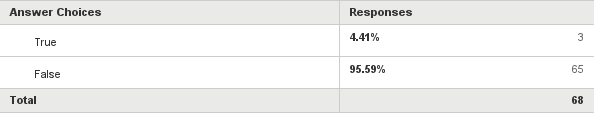 Q6: I have done the following to help eradicate invasive plants
Answered: 67    Skipped: 1
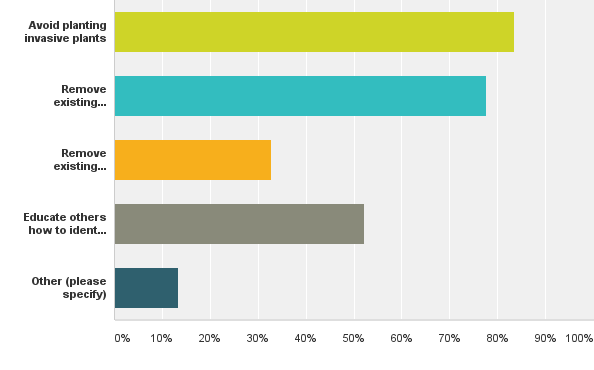 Q6: I have done the following to help eradicate invasive plants
Answered: 67    Skipped: 1
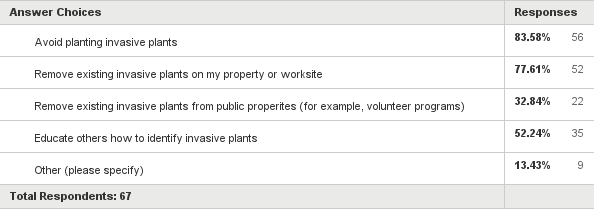 Q7: Regarding my master gardener training,
Answered: 28    Skipped: 40
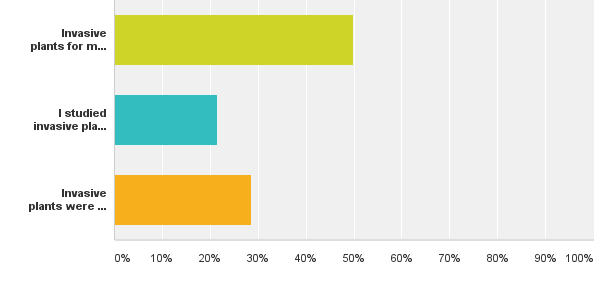 Q7: Regarding my master gardener training,
Answered: 28    Skipped: 40
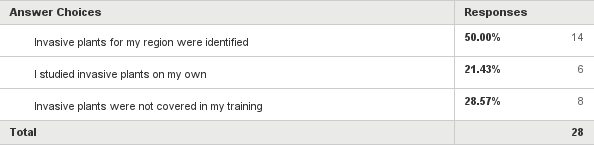 Q8: Invasive plant identification should be part of master gardener training
Answered: 28    Skipped: 40
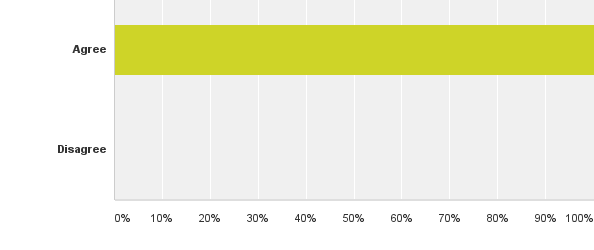 Q8: Invasive plant identification should be part of master gardener training
Answered: 28    Skipped: 40
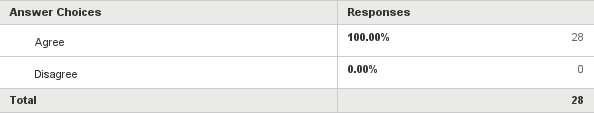 Q9: I have reviewed the list of invasive plants for my state
Answered: 28    Skipped: 40
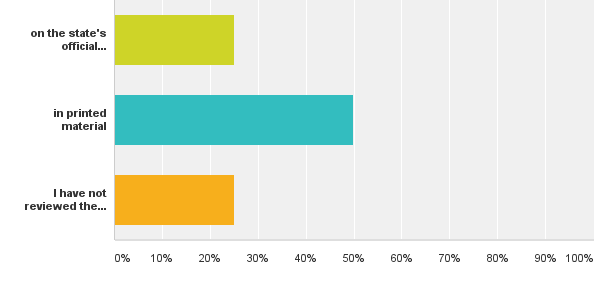 Q9: I have reviewed the list of invasive plants for my state
Answered: 28    Skipped: 40
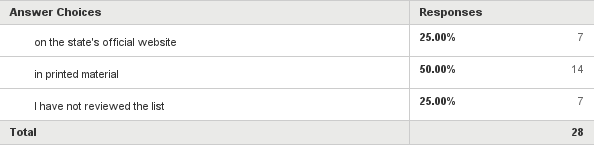 Q10: A master gardener should inform other gardeners and the public about the need to eradicate invasive plants
Answered: 28    Skipped: 40
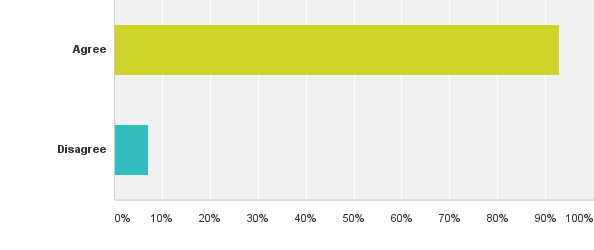 Q10: A master gardener should inform other gardeners and the public about the need to eradicate invasive plants
Answered: 28    Skipped: 40
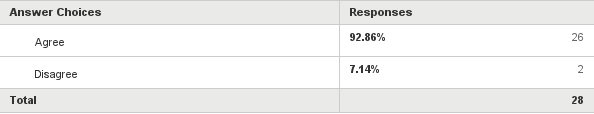 Q13: When judging, invasive plants should be prohibited on the schedule of allowed plants
Answered: 12    Skipped: 56
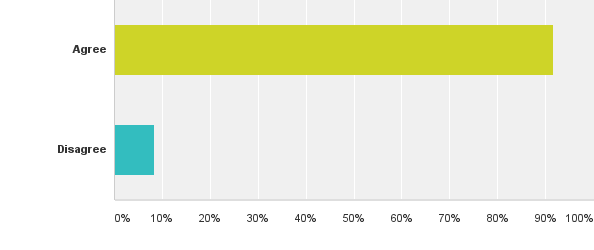 Q13: When judging, invasive plants should be prohibited on the schedule of allowed plants
Answered: 12    Skipped: 56
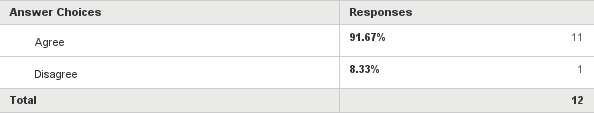 Q14: I inform participants when they have used an invasive plant
Answered: 12    Skipped: 56
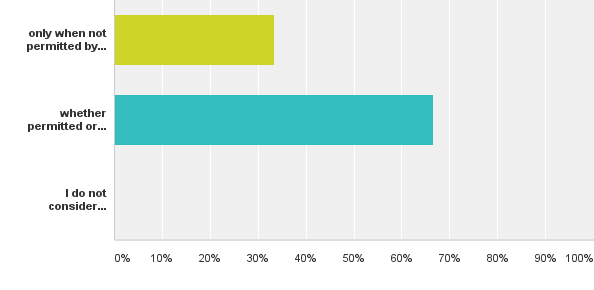 Q14: I inform participants when they have used an invasive plant
Answered: 12    Skipped: 56
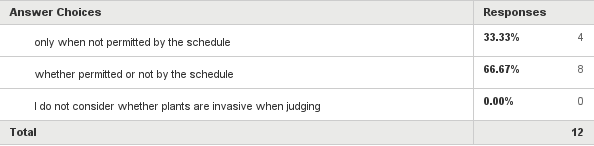 Q16: I teach about invasive plants and their identification
Answered: 2    Skipped: 66
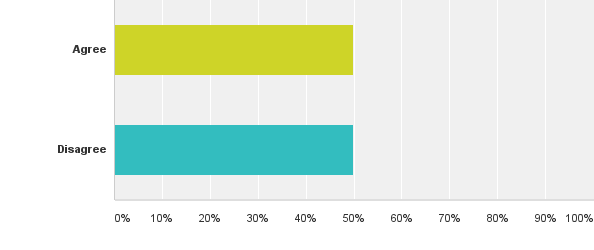 Q16: I teach about invasive plants and their identification
Answered: 2    Skipped: 66
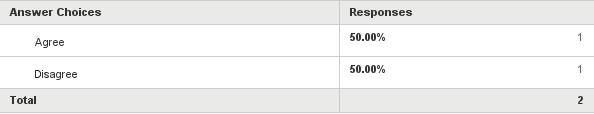 Q17: Invasive plants are an important issue in our environment
Answered: 2    Skipped: 66
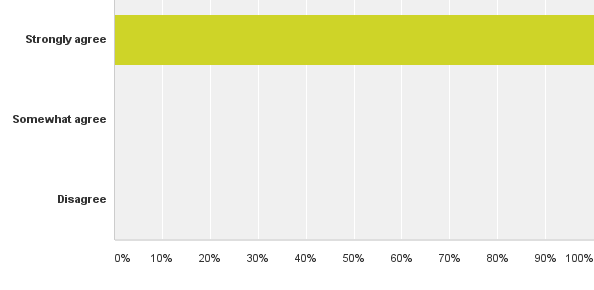 Q17: Invasive plants are an important issue in our environment
Answered: 2    Skipped: 66
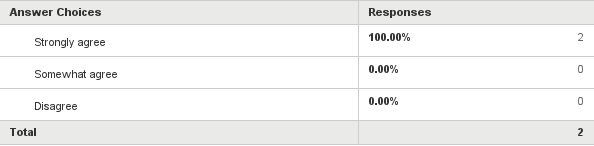